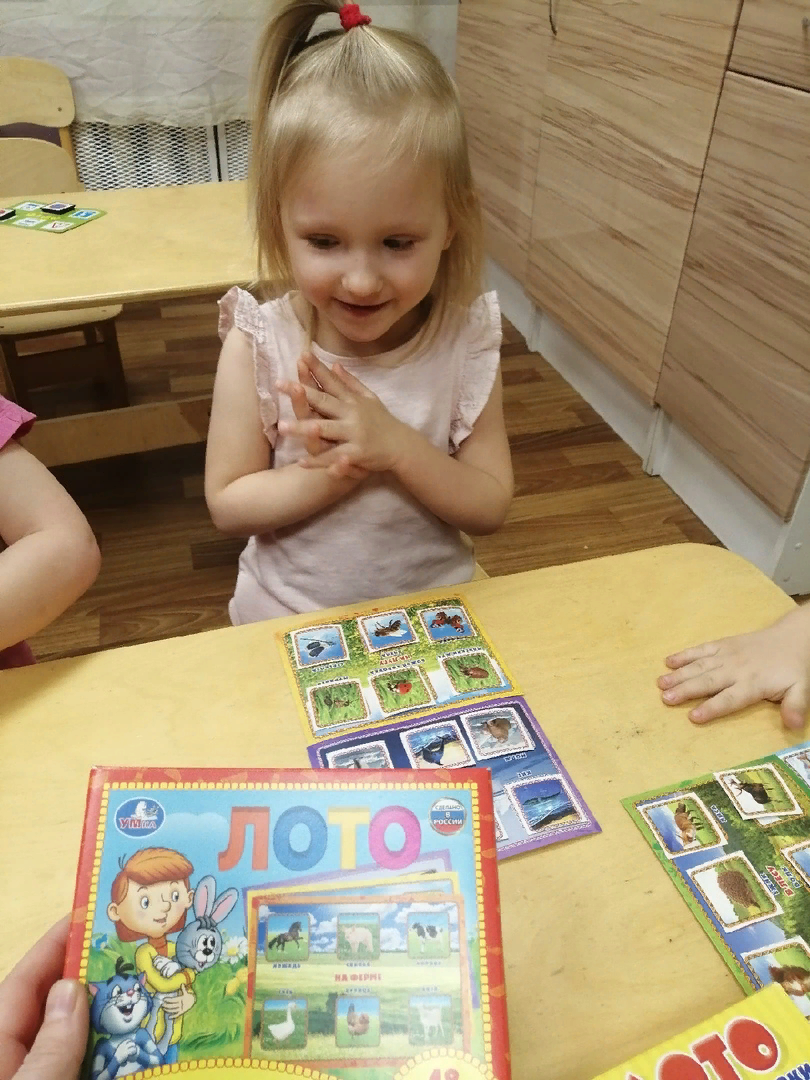 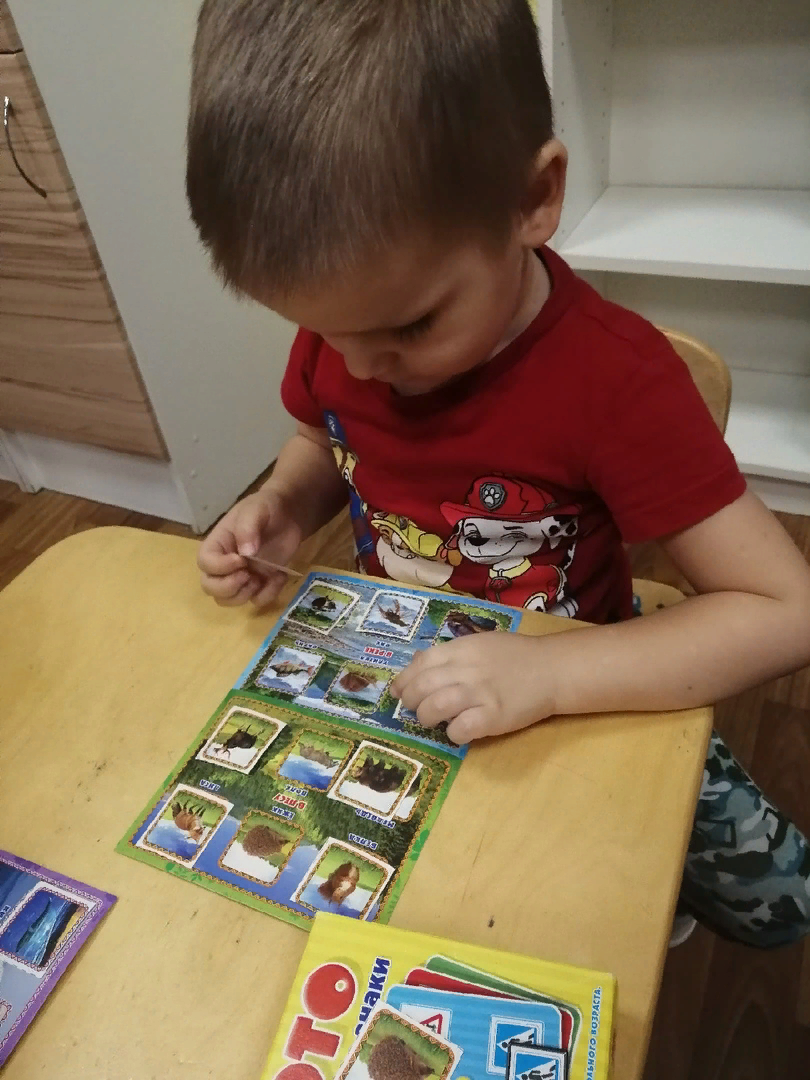 Лото «Кто где живёт?»Цель: Развивать способность соотносить животное с местообитанием, формирование представления о жизни в природе или рядом с человеком.
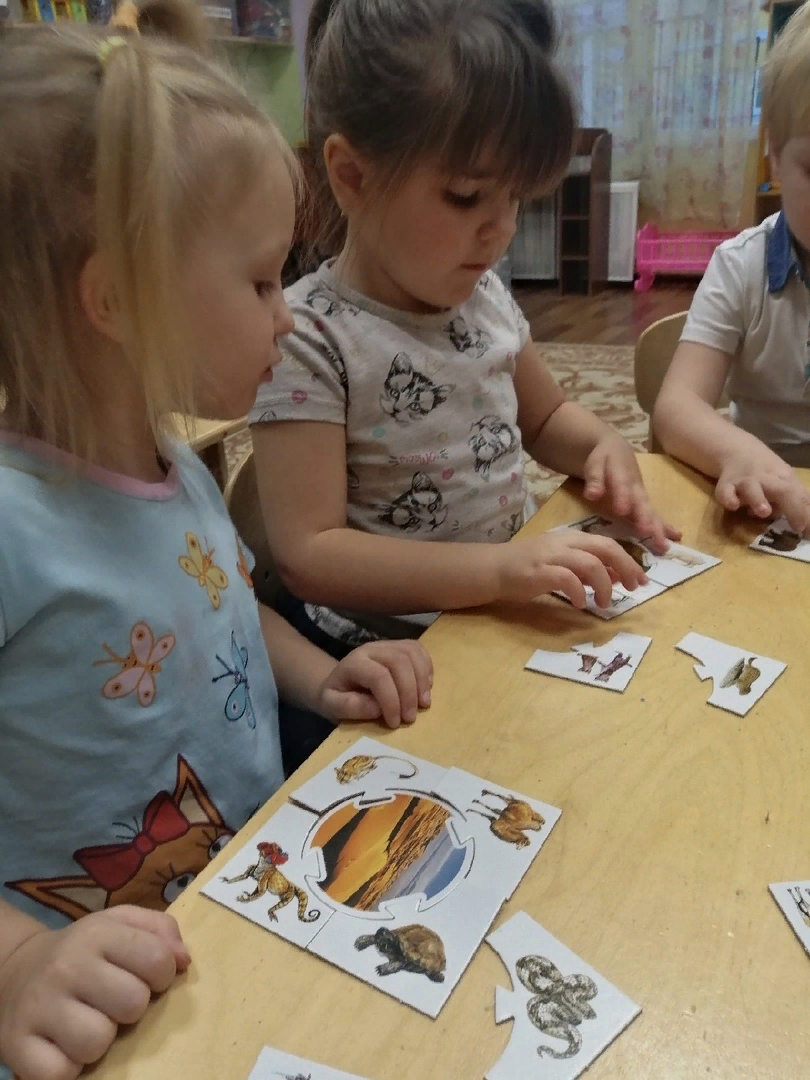 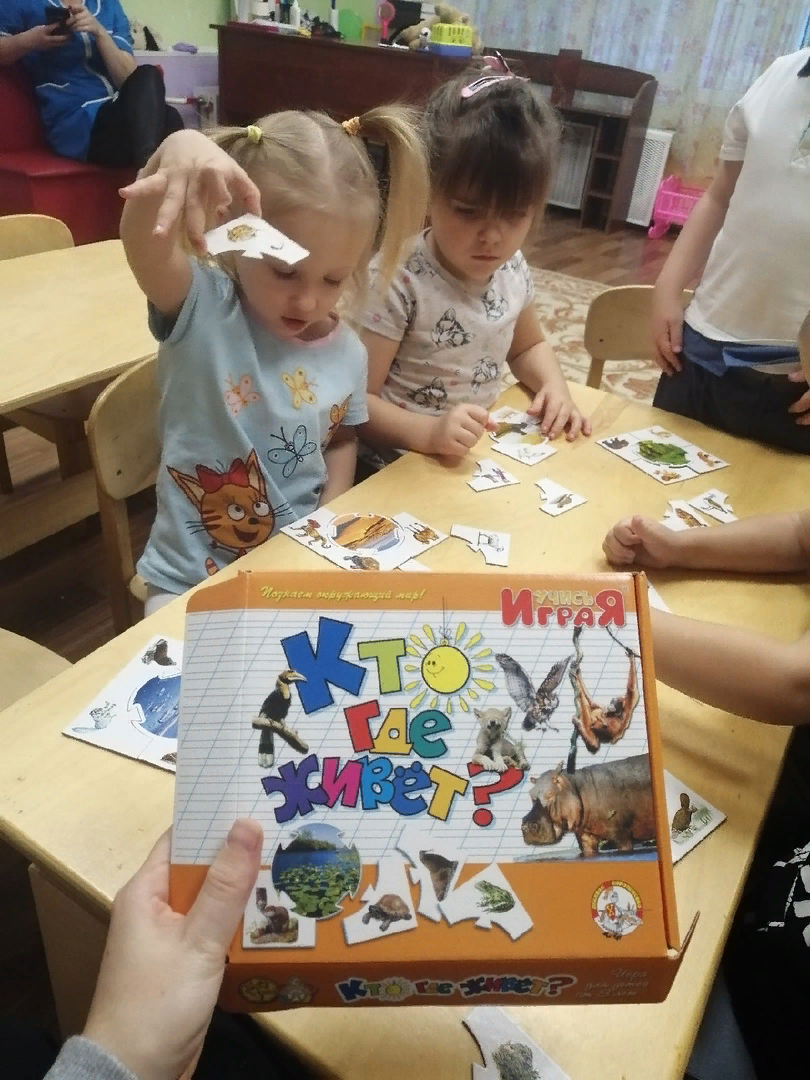 Лото «Дорожные знаки»Цель: Закреплять знания детей о дорожных знаках, светофоре.
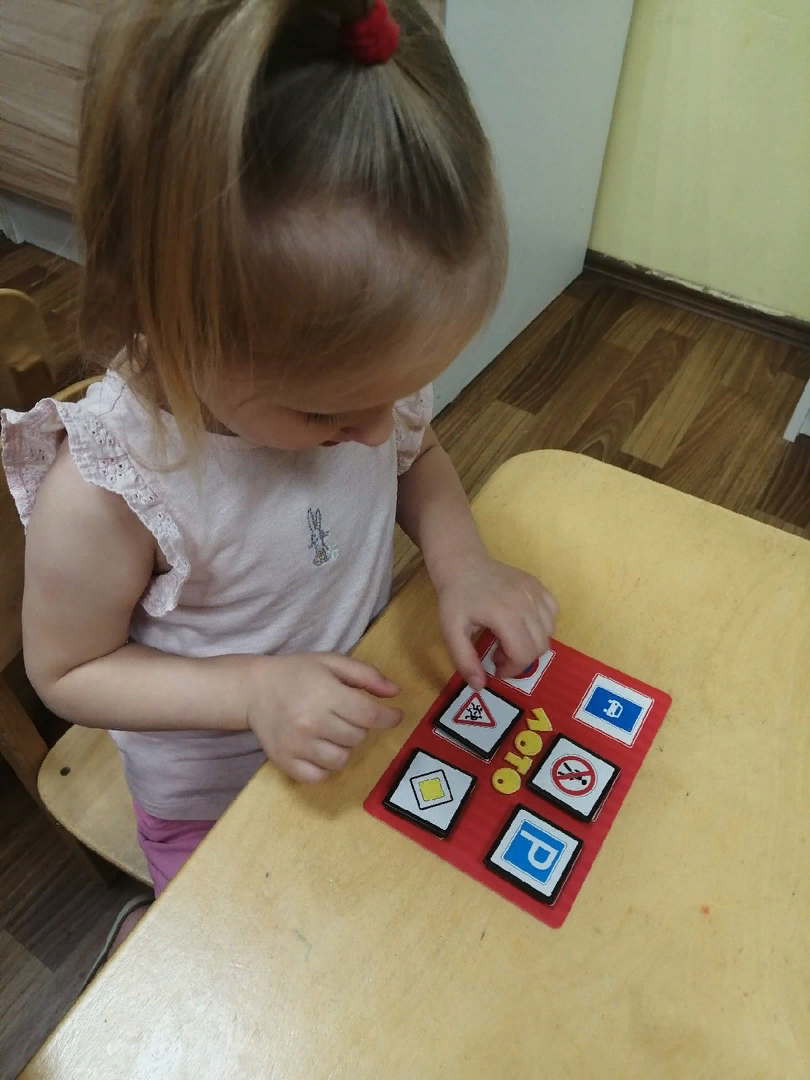 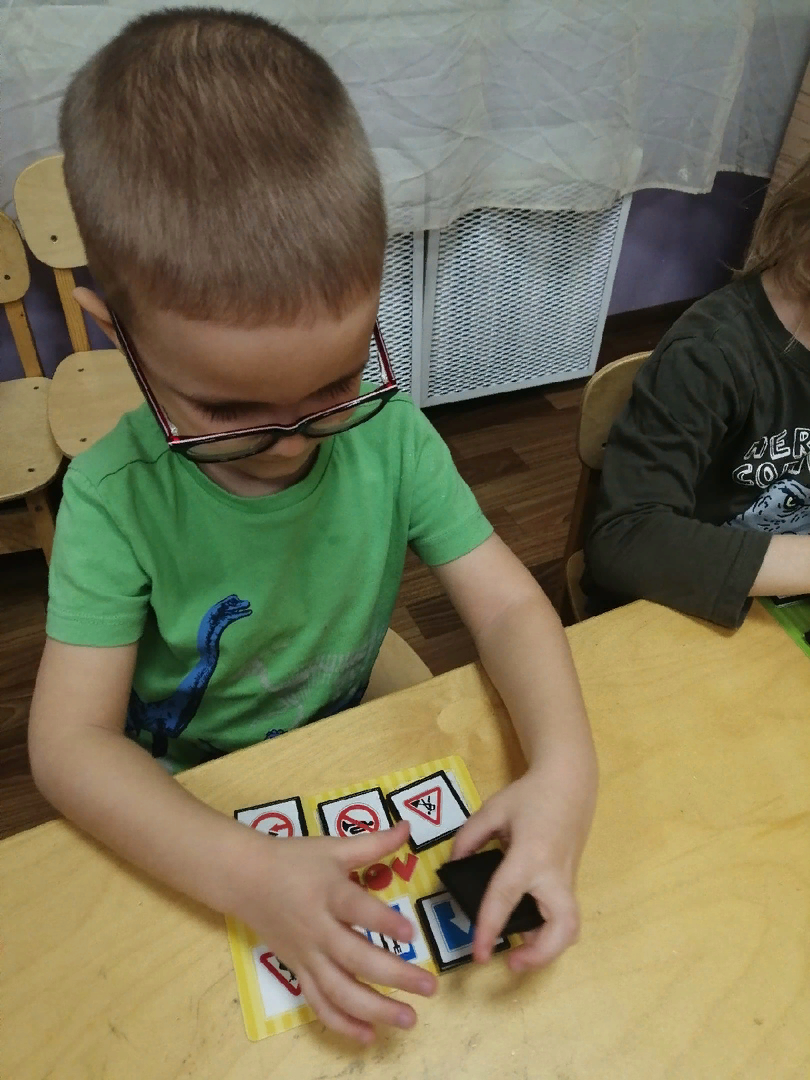 Лото «Подбери по цвету»Цель: Закреплять умение детей узнавать и называть цвета.
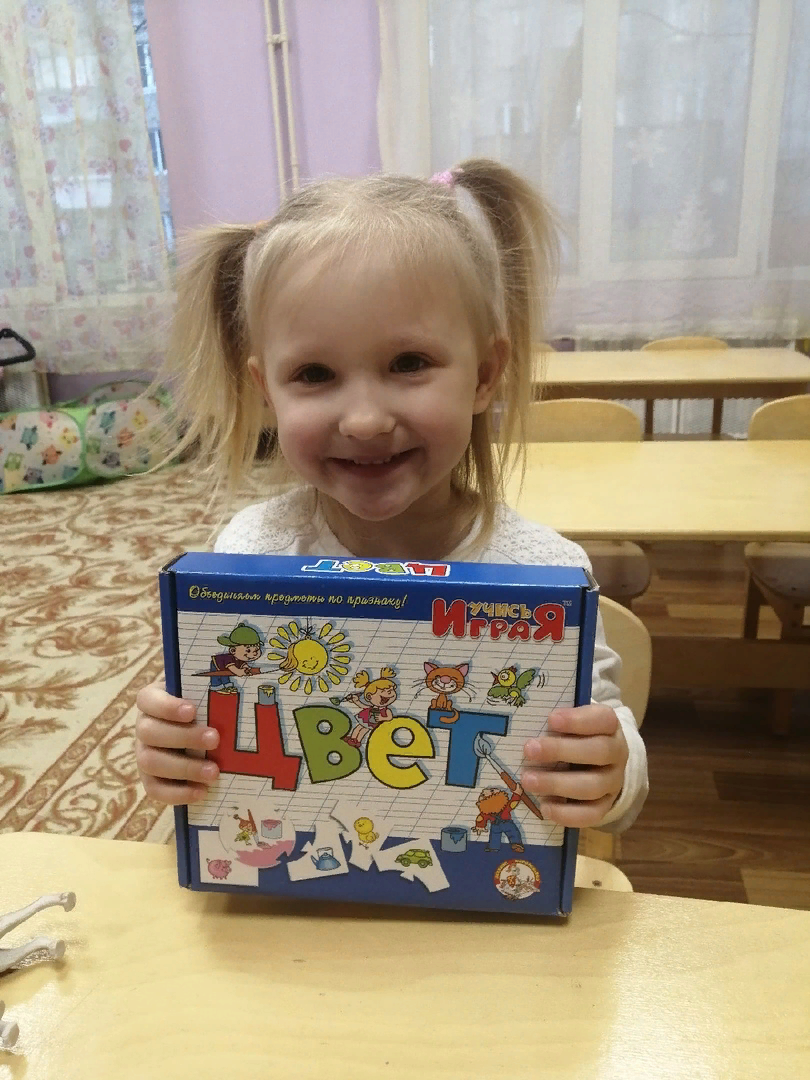 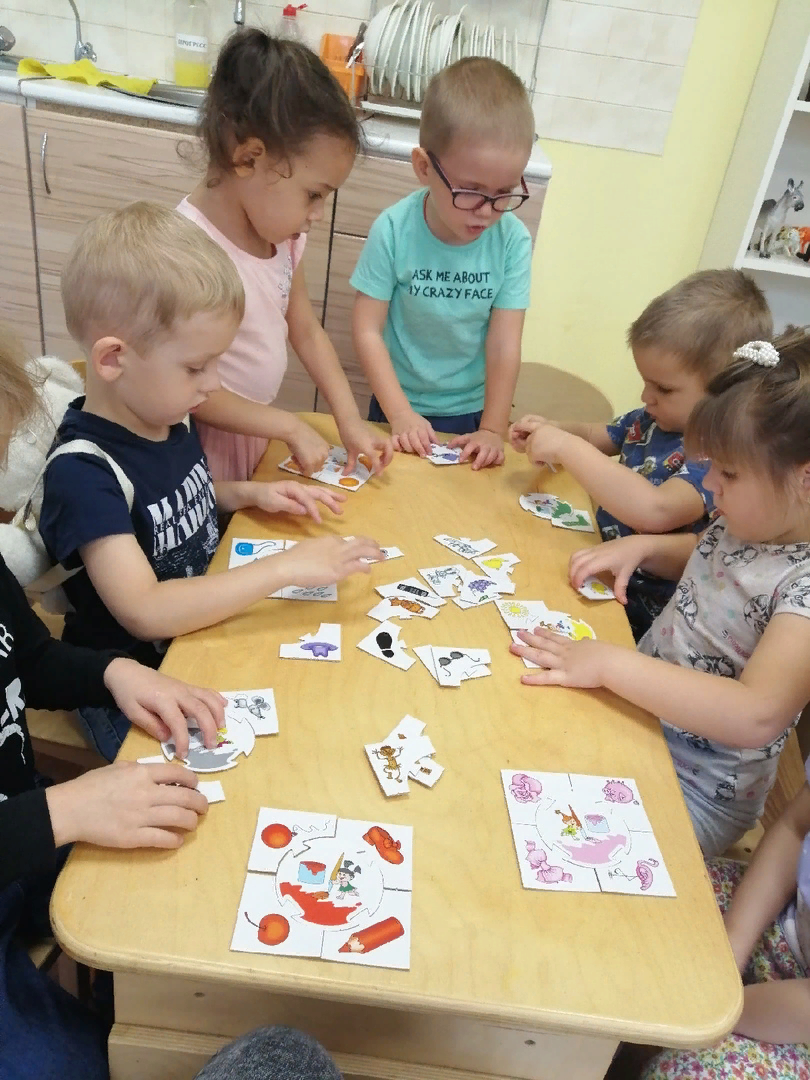 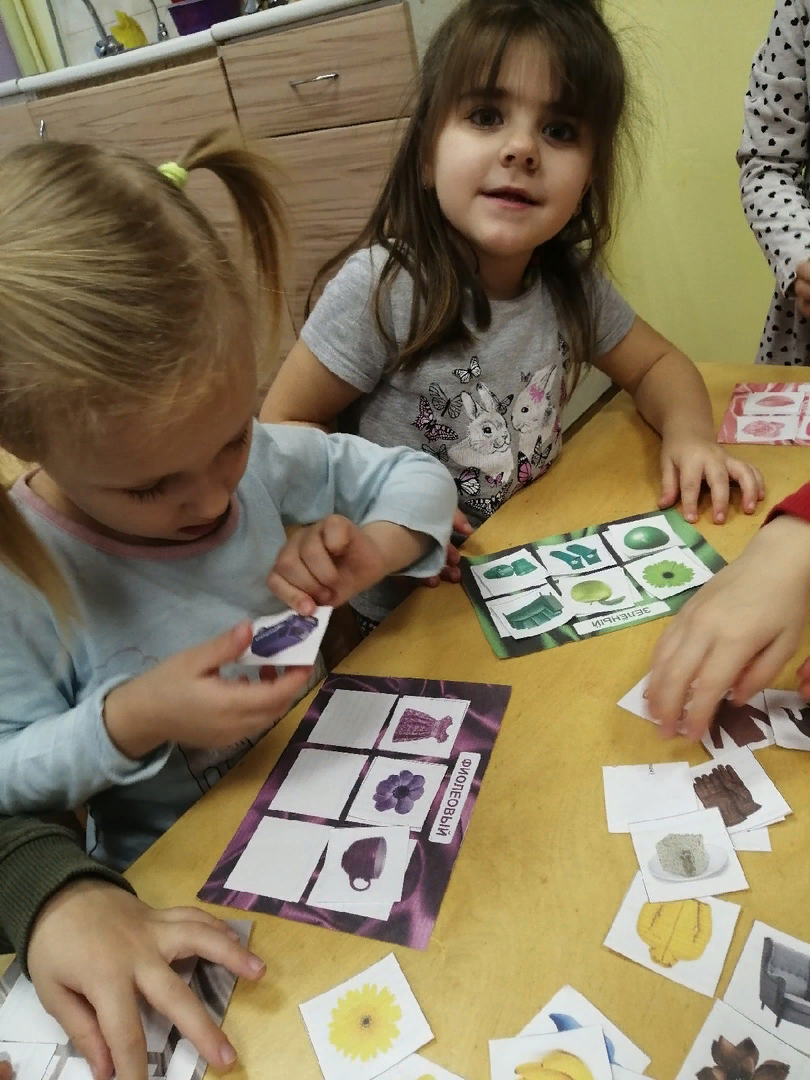 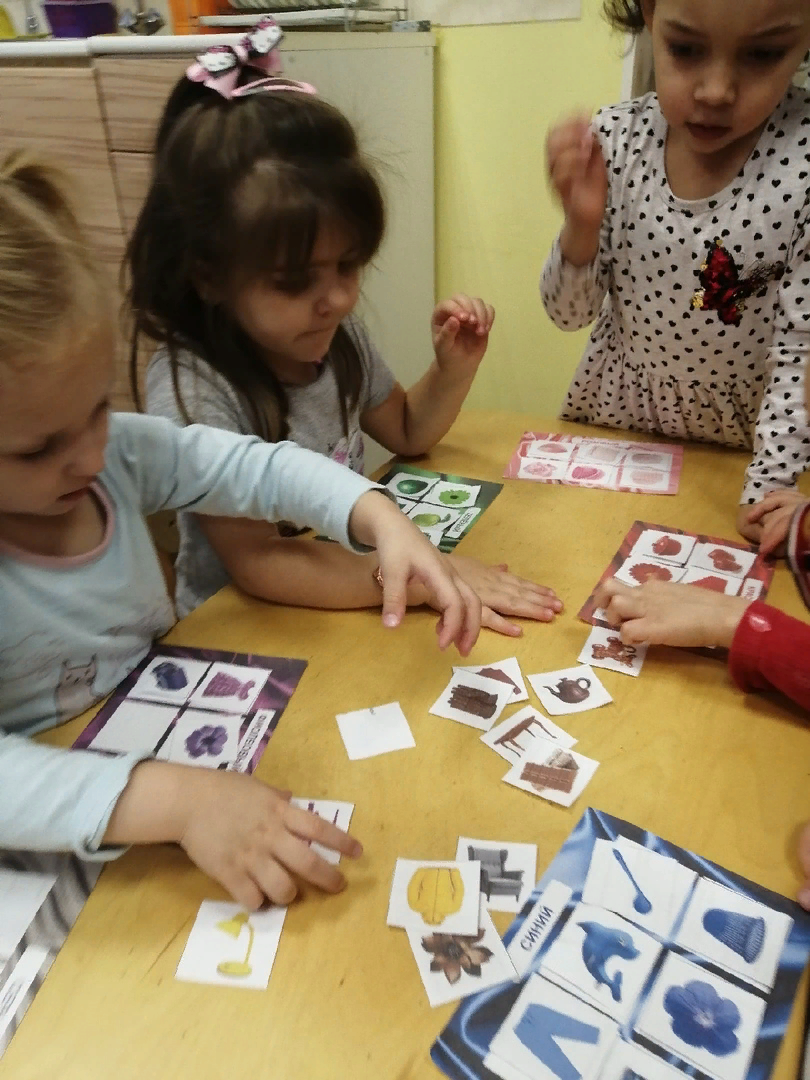 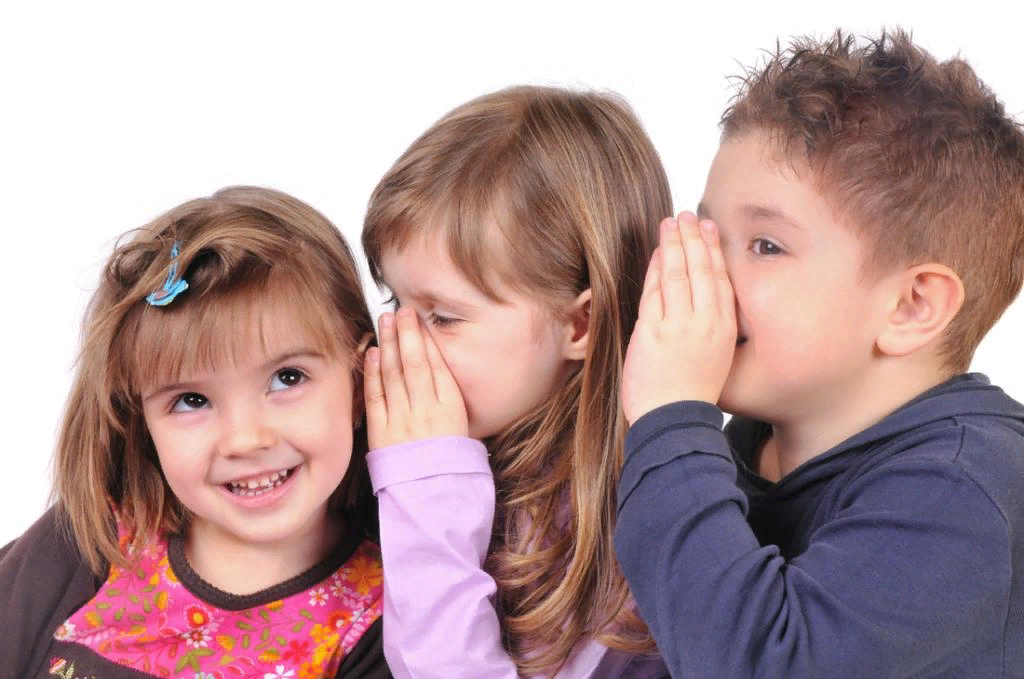 Словесные игры:
«Эхо»Цель: Развивать силу голоса ребёнка.
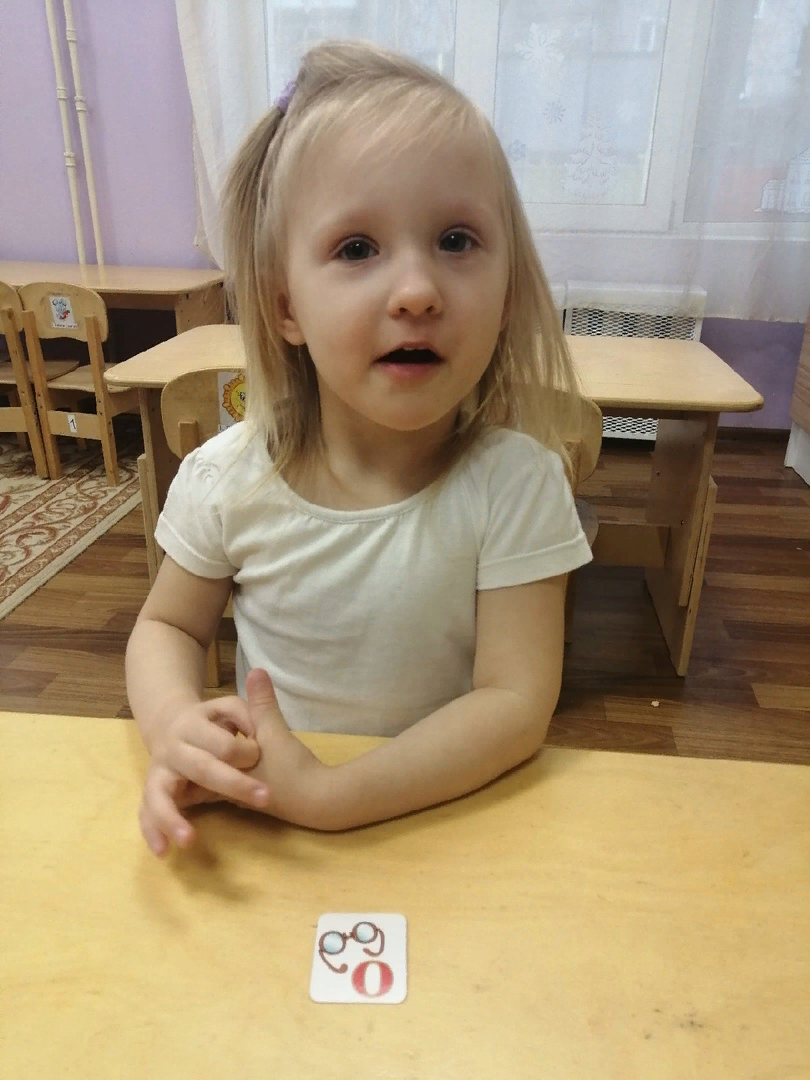 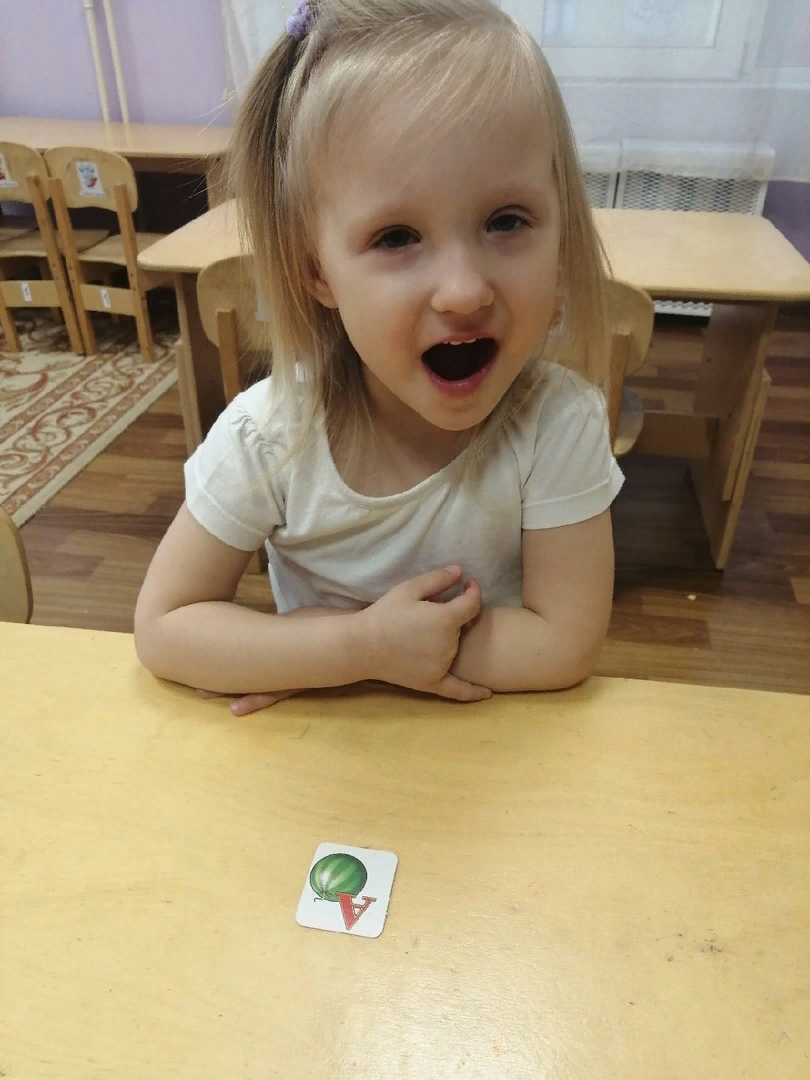 «Кто как кричит?»Цель: Учить прислушиваться к речевым звукам, учить звукоподражанию.
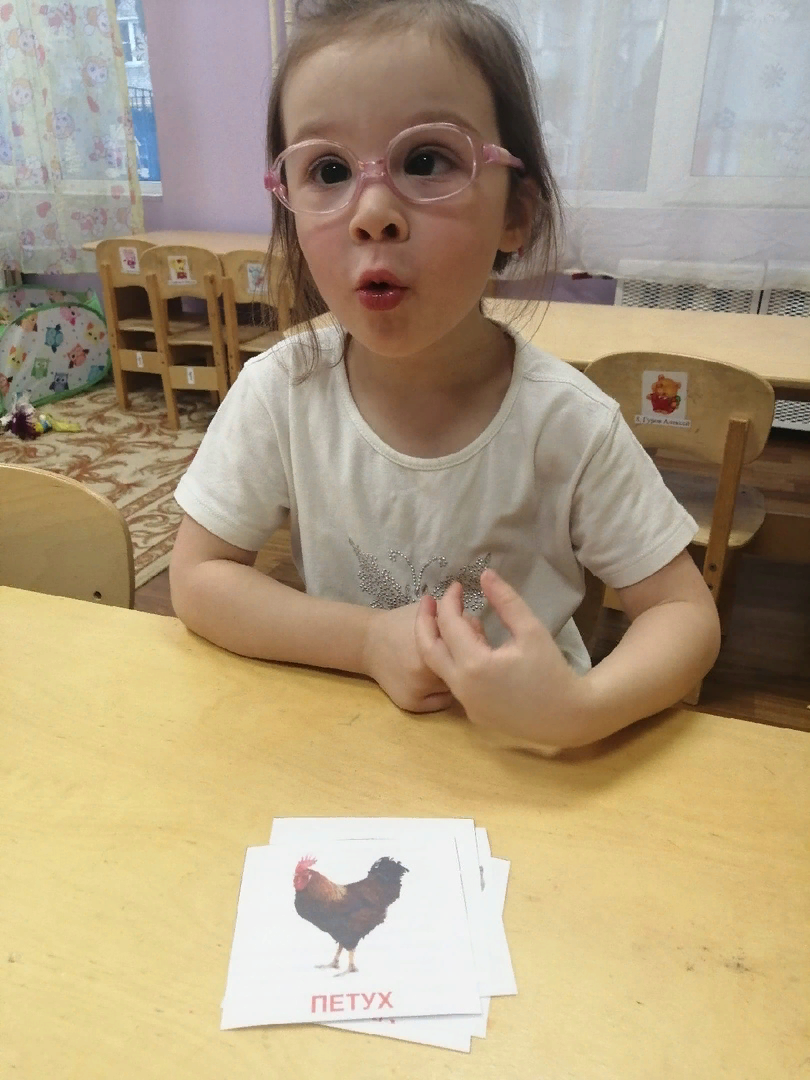 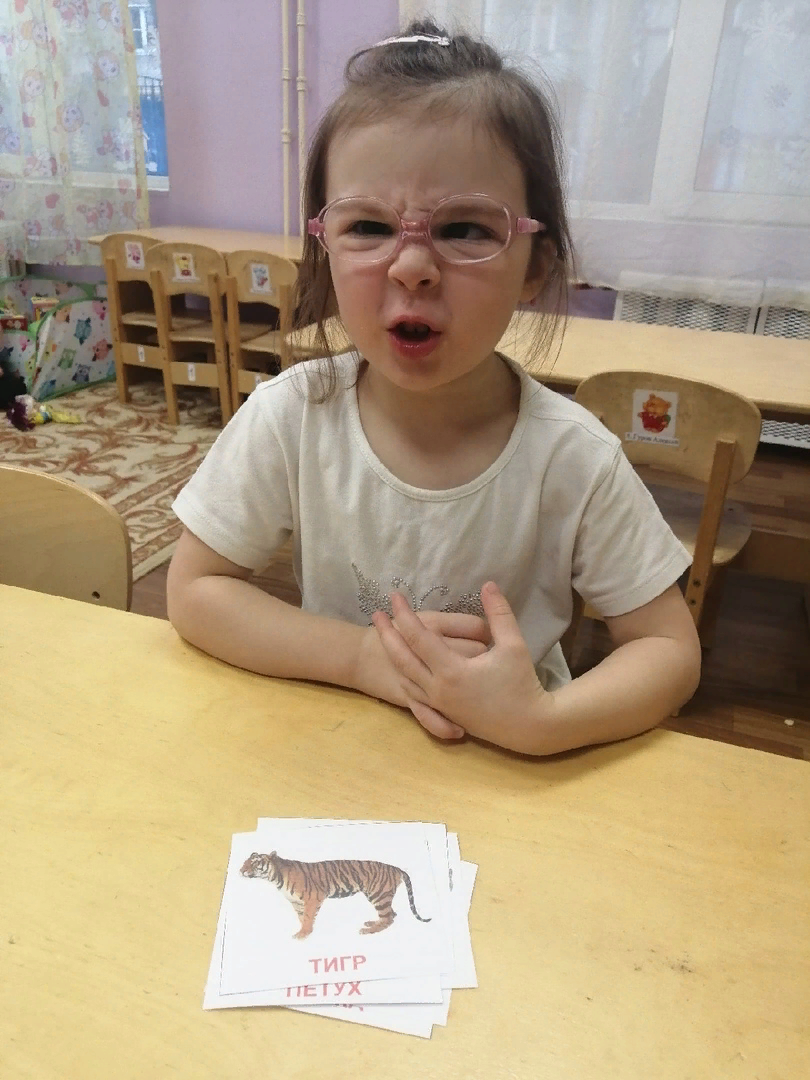 Вывод
Таким образом, дидактические игры являются эффективной формой обучения и воспитания детей раннего возраста. Познавательный опыт детей, раннего возраста, приобретенный в процессе дидактических игр, оказывает существенное влияние на обогащение знаний о свойствах и назначении предметов, на расширение представлений об окружающем мире.